Rapportering av egenkontroll
Resultatområde: Klient- och servicehandledning
Period som rapporteras: 1-4.2025
Förkortningar:
NPS (Net Promoter Score): Rekommendationsindex (klienter och personal)
Haipro: System för rapportering av negativa nära ögat händelser
Inom parentes rapporteras värdet för tidigare period (9-12.2024)
Tillgänglighet - Telefonservice
Hälsovårdens vårdbedömningMålsättning: bedömning samma vardag

Nuläge: 
Antal telefonsamtal totalt/ svarade: 
79 069  / 60 479
Kötid (medeltal): 20 min 49 sek
Antal återuppringningar: 25 211
Väntetid vid återuppringning (medeltal):
13 timmar 15 min
Vårdbedömningens chat (mängd): Telia ACE chat 435, Flow Medik chat 705
Seniorlinjen totalt/svarade: 10 369 / 5706
Kötid (medeltal): 17 min 55 sek

Korrigerande åtgärder: 
Vårdbedömningens chatt öppnades 14.3.2024.
Socialvårdens servicerådgivning 
Målsättning: påbörjas samma vardag 

Nuläge: 
Servicen till barn, unga, familjer, personer i arbetsför ålder och funktionshindrade.
Antal telefonsamtal totalt/svarade 2851/2272
Antal återuppringningar skötta samma dag under tjänstetid 313
Kötid (medeltal): 27 sek
Väntetid vid återuppringning (medeltal) 
40 min 27 sek

Korrigerande åtgärder: 
Socialvårdens chat öppnades 16.4.2025. 
Linje för funktionshinderservicen öppnades i enlighet med planeringen  7.1.2025.
Behov finns av linje för äldreservicens behov, förverkligas under detta år.
Välfärdsområdets växel
Målsättning: svarsprocent över 90%:
Nuläge:
Svarsprocenten över 92%
Samtalsmängd: 54 597 st
Korrigerande åtgärder: 
Svarsfrekvensen följs upp på dags- och individnivå. Telefonsamtals mängden följs också upp veckovis. Kunderna informeras om digitala tjänster och självtjänster, genom vilka de kan sköta sina ärenden och främja sin hälsovård i större utsträckning än tidigare.

Digimottagningen
Den nya plattformen ökade i början chat-mängderna, men den 15 april, när chatten utvidgades och endast hälften av invånarna i välfärdsområdet kunde använda den, minskade chat-mängderna markant. Under vecka 14 var chat-mängden 184, vecka 15 var den 168 och vecka 16 var den 179. Efter det har veckomängderna varit mellan 79 och 100
Tillgänglighet – Digitala tjänster
Omaolo-symptombedömning
Målsättning att öka användningen (10% av vårdbedömningarna under 2025)
Nuläge: 
Gjorda symptombedömingar: 10 885
Egenvårdsanvisningar: 2686
Hänvisade till kö: 1377
Andel av totala mängden vårdbedömningar: 17,66 %

Korrigerande åtgärder: 
Omaolo tillgänglig i alla kommuner. Ökad marknadsföring
Chatbot
Målsättning att öka användningen
Nuläge: svenska
 5487 unika sessioner
6013 har tittat på innehållet och skrivit något 1-2/2025
1935 har erhållit det innehåll de sökte 1-2/2025

Korrigerande åtgärder: 
Ökad marknadsföring

Statistik för “unika sessioner”, “navigeringshändelser” och “visningar av innehåll” upphörde vid övergången till den nya chatbotten, därefter visas endast statistik för “alla chatsamtal” som tagits ur det nya programmet.
Tillgänglighet – Servicepunkten
Patienttransportörer

Nuläge: 
Antal patienttransporter: 9426 st, dejouren 3405 st

Korrigerande åtgärder: Alla vakanser är fyllda
Servicerådgivare

Nuläge: 
Kontakter med servicerådgivare: 
16 700 st
Förbokningar av servicerådgivare: 661 st
Antalet servicerådgivare är 2,5 personer

Korrigerande åtgärder: Våra Servicerådgivare hjälper till vid besök på sjukhuset
Tillgänglighet - Socialvård
Bedömning av servicebehovet Målsättning: inom 7 dygn
Nuläge:
Antal beslut om socialvårdens äldreomsorgstjänster: 5610 st
Antal besök till socialvårdens äldreomsorgstjänster: 5350
Korrigerande åtgärder:
SAS-verksamhetens (selvitä-arvioda-sijoita) omorganisering, gemensamma servicebeslutskriterier för dygnet-runt boendeservice och hemvård för äldre, beskrivning och implementering av processer relaterade till bedömning av äldres servicebehov
Bedömning av servicebehov ​
Målsättning: klienten får handledning utan dröjsmål​

Nuläge: ​
Antal kundhandledningar inom socialvården: 1396 st​
​
Korrigerande åtgärder: 
Smidighet i gränssnitten mellan hälso-, och sjukvården kontra socialvården kunde förbättras. Det finns arbetstid som går förlorad när socialhandledarna inte får tag på den personal de behöver, för att få fram de uppgifter, som behövs när de ska hjälpa klienterna/patienterna 
​
Social- och krisjouren 
Målsättning: påbörjas samma vardag 

Nuläge:
Antal kontakter 2516

Korrigerande åtgärder: 
Bostadslösheten ökar, det har varit problem flera gånger då 2-4 personer varit utan bostad och jouren endast har en plats tillgänglig.
Äldre/vuxna 823-ärenden via nödcentralen (nostoapu/lyfthjälp) där kunden inte är hemvårdens klient eller inte ligger på golvet, men ändå är i ett hjälplöst läge är det ibland svårt att få ärendena ändamålsenligt skötta. Informationen från olika enheter när förändringar görs borde förbättras.
KEIJO (kenttäjohtojärjestelmä) har tagits ibruk. Finns också mobilversion, vilket borde övervägas, för att det skulle vara fungera bättre i samband med hembesök.
Säkerhet och kvalitet
Status 30.4.2025
Alla anmälningar: 28 
Väntar på handläggning: 3 (11 %) Väntar på tilläggsinformation: 0 (0%)
Under handläggning: 16 (57 %) Färdig: 9 (32 %)
Antal anmälan om negativ händelse
De vanligaste anmälningstyperna   (Top 3): 

Förknippad med ordnande av och tillgång till vård/service
Förknippad med informationsflöde eller datahantering
Förknippad med etiskt kunnande och verksamhet
Anmälningar om miss-förhållanden inom socialvården
Antal kontakter till patientombud
Antal kontakter till socialombud
Antal anmäningar om negativ händelse från klienter eller anhöriga
Korrigerande åtgärder
Ingripande i avvikelser, information, utbildning.
1 (2)
0 (0)
13 (5)
10 (5)
Kundupplevelse
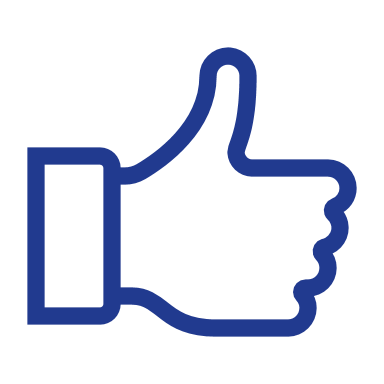 Positiv respons 
Service på de båda inhemska språken


Negativ respons
Att få kontakt upplevs som utmanande
Totala mängden av kundrespons under perioden: 43 (37)
1,61 (1,79)
2,02
(2,28)
Jag vet hur min vård/mina tjänster kommer att fortsätta
Jag upplevde att man brydde sig om mig på ett helhetsmässigt sätt
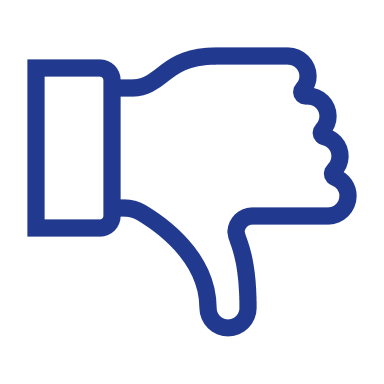 Informationen som jag fick om vården / betjäningen var förståelig
1,71
(1,55)
2,0
(2,17)
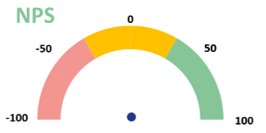 Jag fick hjälp när jag behövde den
Jag kände mig trygg under vården / betjäningen
1,85
(1,67)
2,0
(2,28)
Jag tyckte att den betjäning jag fick var nyttig
-52 (-40)
Antal anmärkningar
Antal klagomål
2,94
(3,30)
1,93
(2,12)
7 (1)
0 (1)
Besluten i anslutning till min vård/mitt ärende fattades i samråd med mig
Jag fick vård och service på mitt modersmål
Omprövning av tjänstemannabeslut
0 (7)
Delaktighetsarbete
Hur stöder man  kunders och nära anhörigas delaktighet i planeringen, genomförandet och utvärderingen av tjänsterna:
Roidu - feedbacksystemet är i bruk. All feedback behandlas och man strävar efter att reagera snabbt på dem.
Klientdeltagare deltar i arbetsgrupper inom Framtids- och anpassningsprogram.
Frivilliga personer bidrar med sitt arbete som hjälp för  Servicepunktens servicehandledare i kundstyrningen.

På hembesök, vårdteam o.dyl. deltar klienten och anhöriga/nära i den mån de har möjligt. Under klientskapet hålls ett tätt samarbete.
Vilka teman har man kommit överens om tillsammans med organisationer för att utveckla tjänsterna:
Koordineras i samarbete med Vasa centralsjukhusets, Närpes hälsostations och Malmska sjukhusets OLKA-punkt.
Vilka åtgärder har vidtagits  på basen av klienters och anhörigas anmälningar om negativa och nära ögat händelser samt påminnelser och klagomål:

Skolning av personal.
Telefonköerna sköts snabbare genom avtal om köavkortning utanför tjänstetid.
Chatfunktionen till vårdbedömningen och socialvårdens servicehandledning.
Klienter, erfarenhetsexperter eller ett kundråd är involverade i utvecklingen och utvärderingen av tjänsterna:
Ja när det gäller alla tjänster inom resultatområdet. 
Ja angående Framtids- och anpassningsprogrammet.
Personal
Personalstyrka
Personal: 146
Fastanställda: 116 + 15 vov
Vikarier: 15

Öppna vakanser: 
1 Kundservicecentralen
3  Socialvårdens klient- och       servicehandledning
2 Socialservice för äldre
Arbetarsäkerhetsanmälningar via HaiPro
Antal anmälningar: 13 (5)

De vanligaste typerna av händelser:
Annat (som inte finns bland de ovanstående, 30,8%)
Hot eller våld (30,8%)
Fall från höjd, fall i övrigt, snubblande, halkande /Symptom som är relaterade till inomhusluft (15,4% / 15,4%)
Åtgärder som främjar arbetarnas välmående
Kompakt och låghierarkisk samarbete
Möjligheter till distansarbete
Program för tidigt stöd
Utbildningsmöjligheter
Möjligheter till arbetsrotation
Möjligheter till arbetshandledning
Sjukfrånvarodagar/ anställningsdagar (%):


6,7% (9,7%)
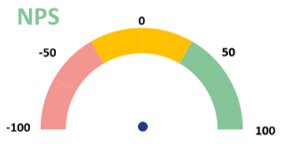 -18 (-5)